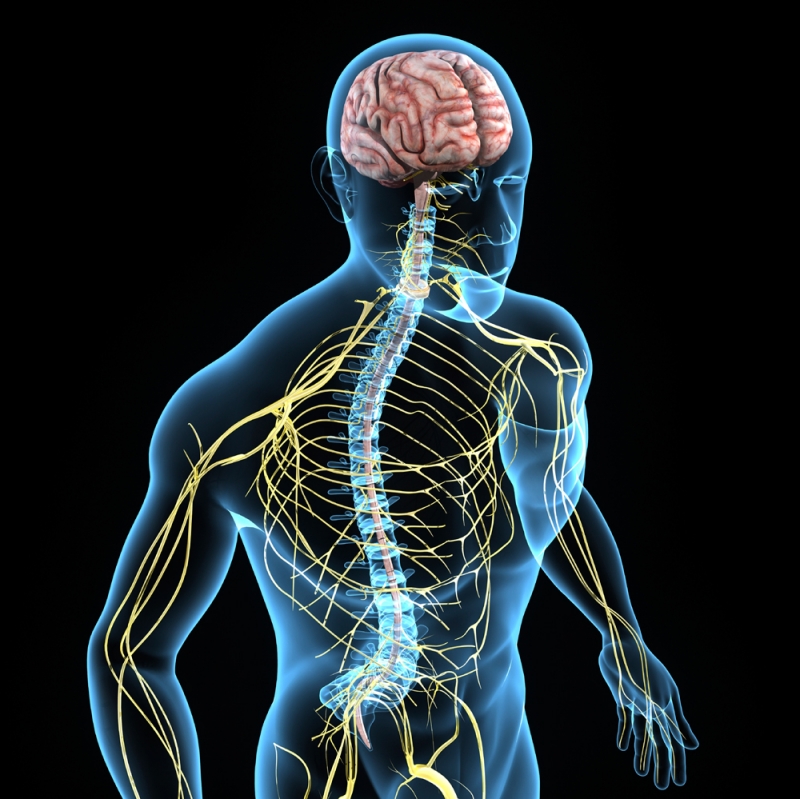 Нервная регуляция. Строение и значение нервной системы.
Нервная система человека
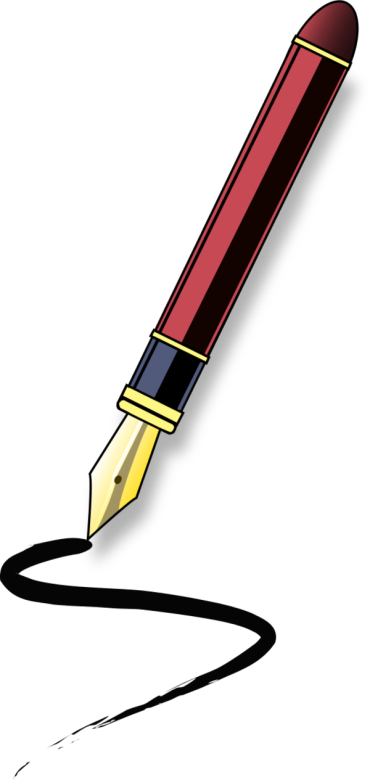 Нервная система - это одна из основных систем организма, отвечающая за передачу информации и координацию всех процессов в организме.
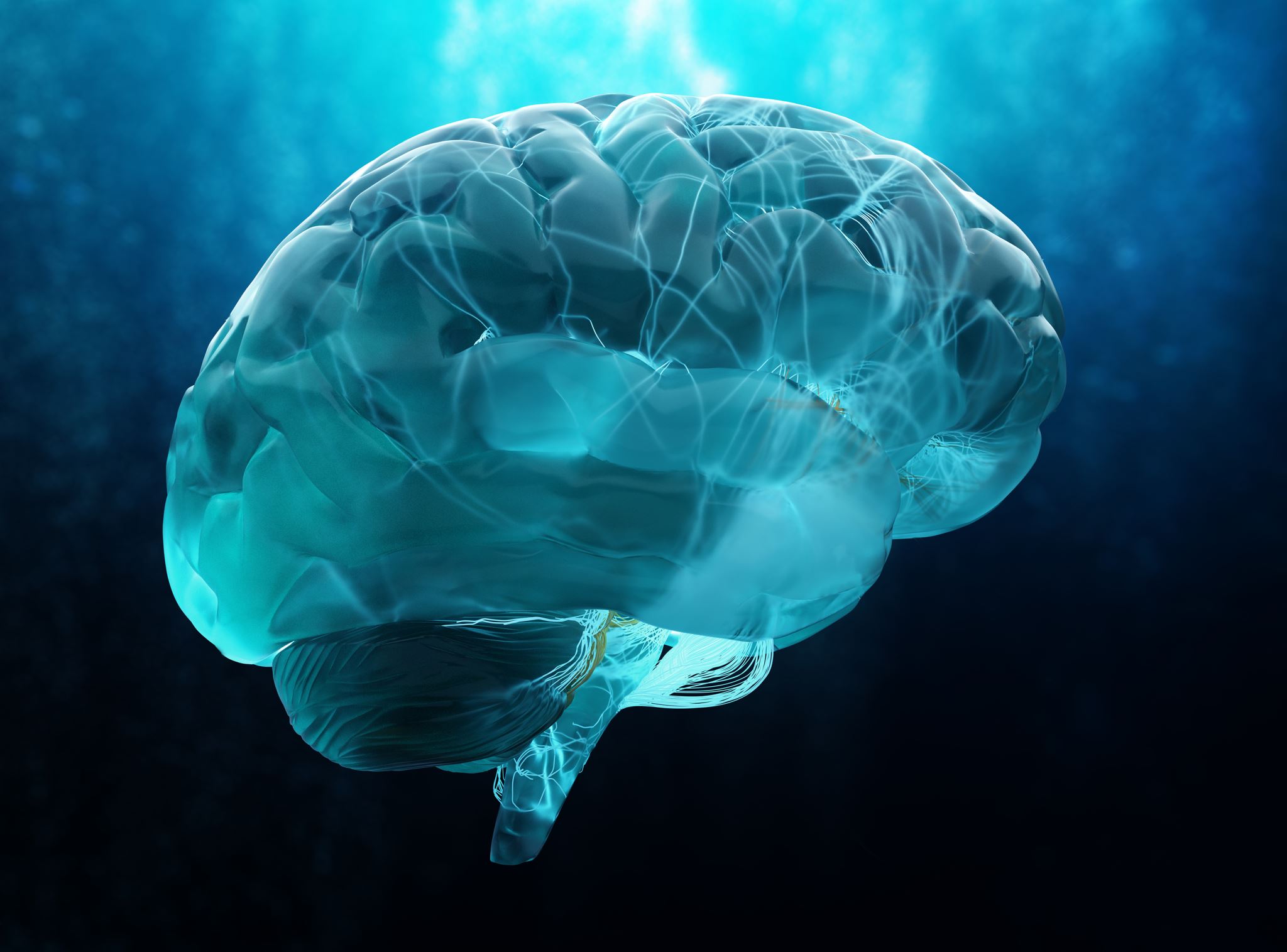 Строение нервной системы
- Нервная система состоит из двух основных частей: центральной и периферической.- Центральная нервная система (ЦНС) включает в себя головной и спинной мозг.- Периферическая нервная система (ПНС) состоит из нервных волокон и ганглиев.
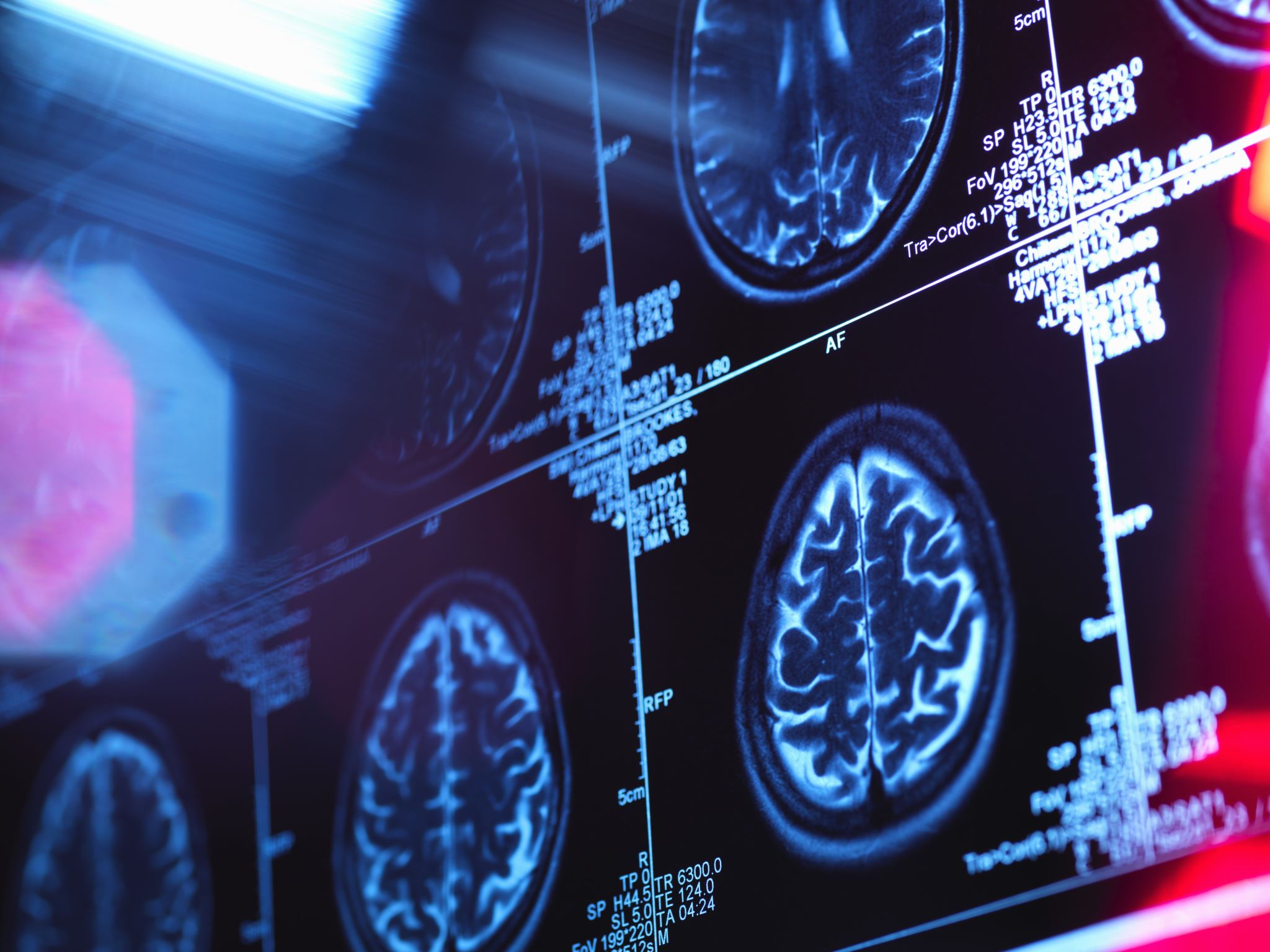 Функции нервной системы
- Нервная система отвечает за множество функций, включая:  - Осуществление обмена информацией между различными частями организма.  - Координацию работы всех органов и систем.  - Также, нервная система отвечает за мышечную координацию и контроль за движением.
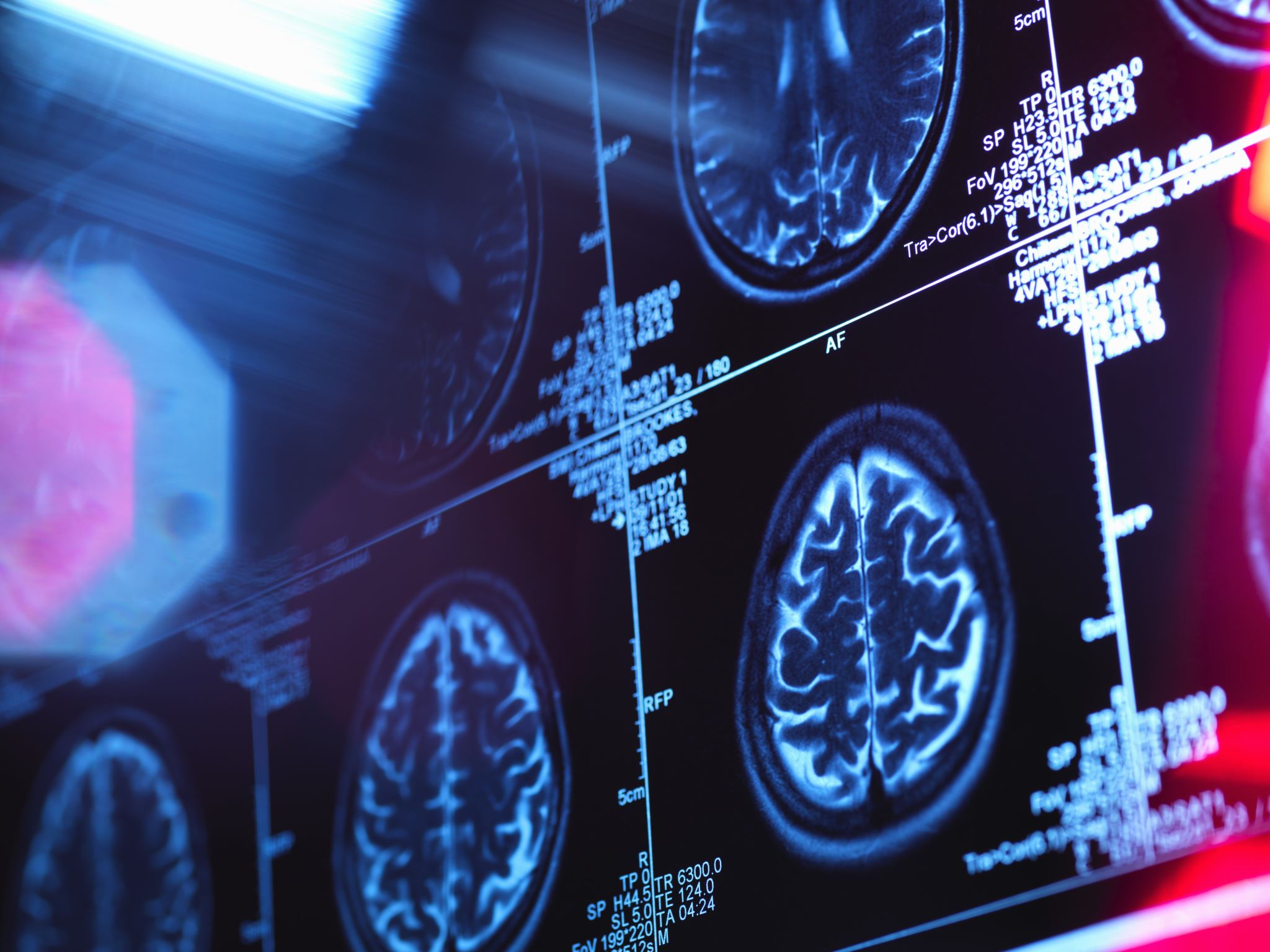 Характеристика соматической и вегетативной нервной системы
Соматическая нервная система обеспечивает иннервацию кожи, скелетных мышц и стимулирует сердечную деятельность.
Вегетативная нервная система иннервирует все внутренние органы
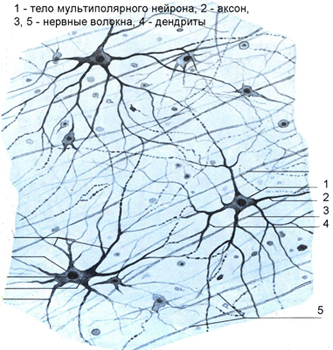 Типы нервных клеток
- Есть две основные категории нервных клеток: сенсорные и моторные.- Сенсорные нейроны отвечают за передачу информации от различных частей тела в ЦНС.- Моторные нейроны отвечают за передачу информации от ЦНС к мышцам и жезлам.
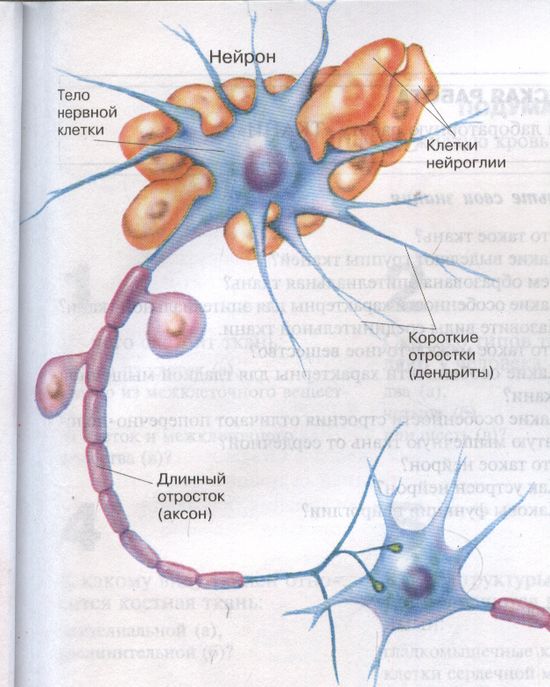 Строение нервной ткани
Нервная ткань состоит из основных нервных клеток- нейронов и вспомогательных клеток- нейроглии
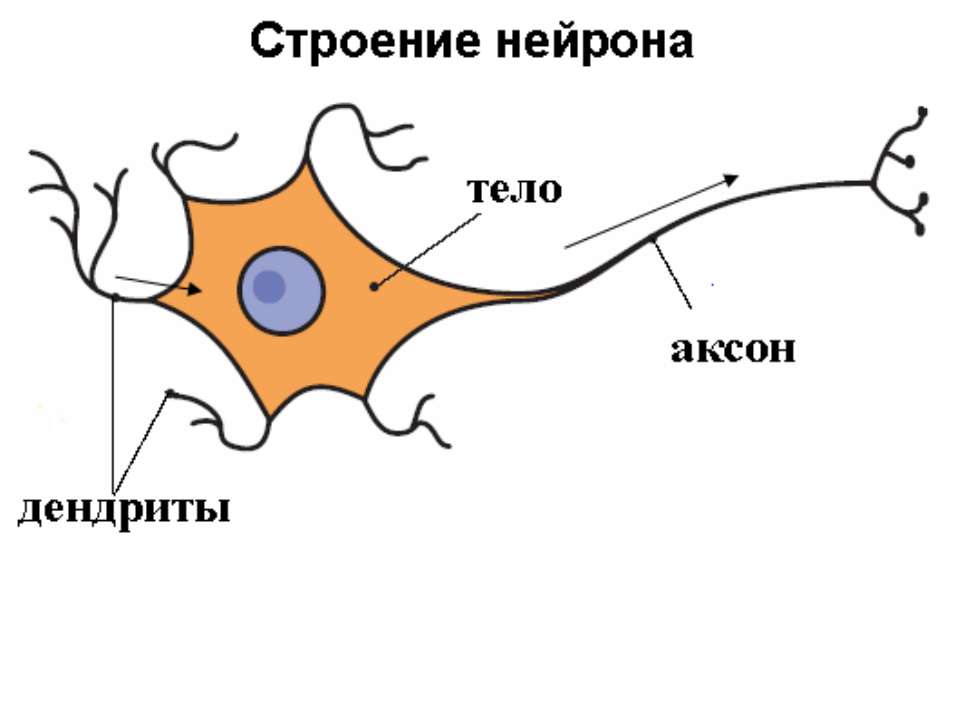 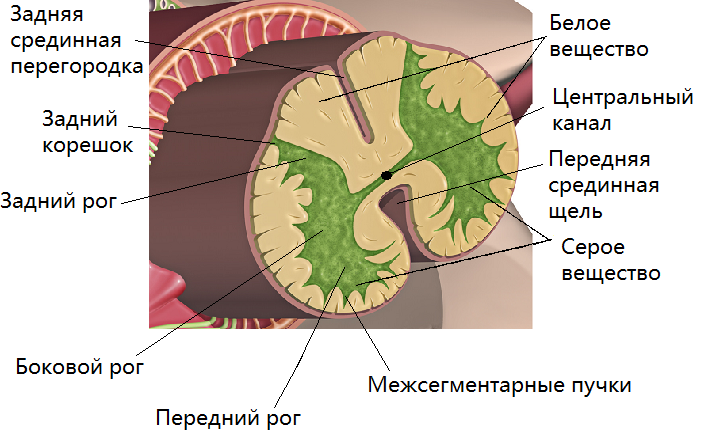 Серое вещество нервной системы – это скопление тел нейронов
Белое вещество нервной системы- это отростки нейронов
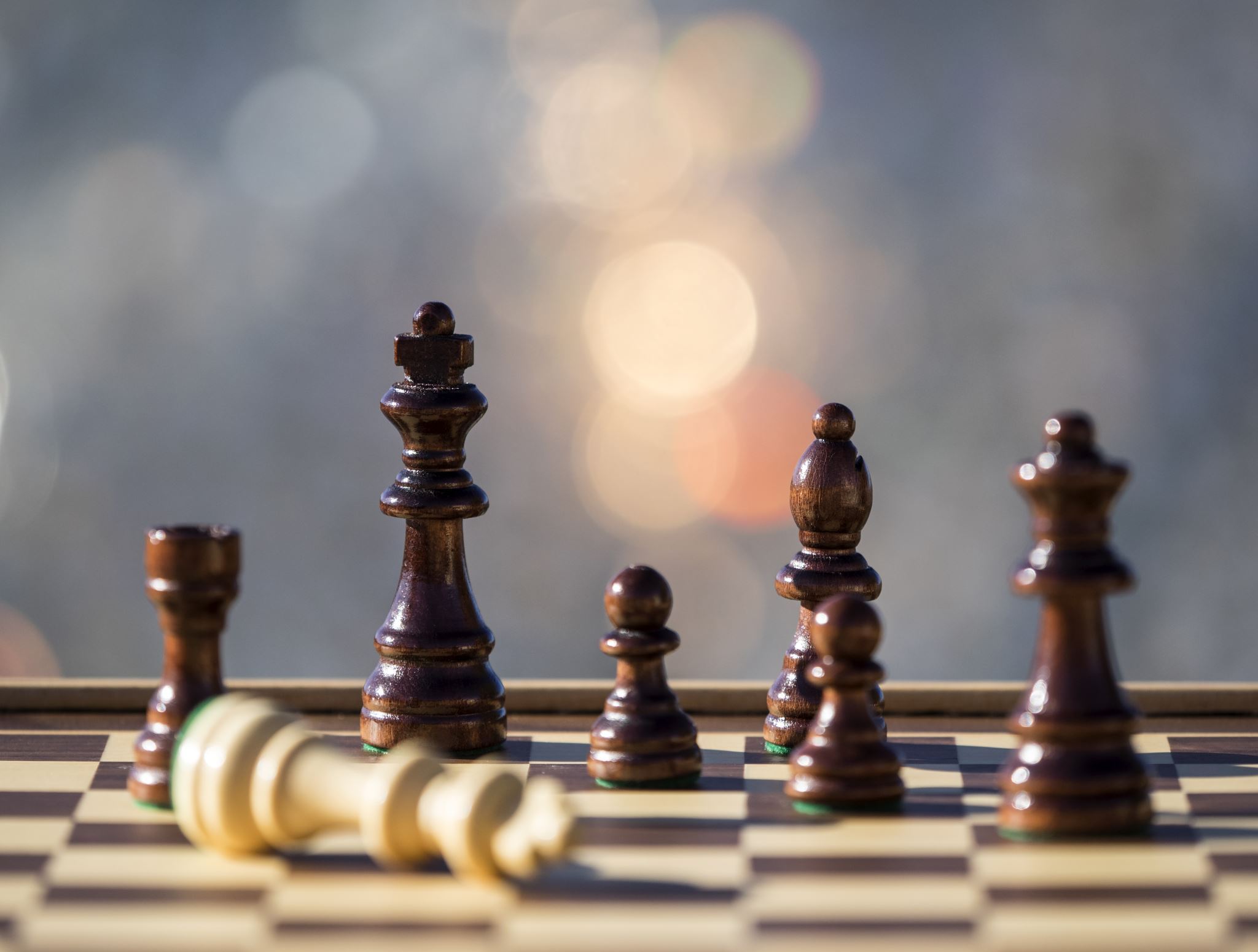 Чувствительные, вставочные и двигательные нейроны
Чувствительные нейроны проводят импульсы от поверхности тела и внутренних органов к мозгу.
Вставочные нейроны анализируют информацию и «принимают решения»
Двигательные- проводят импульсы – команды от головного и спинного мозга к рабочим органам (мышцам и железам)
Рефлекс
Рефлекс - ответная реакция организма на раздражение, осуществляемая при посредстве нервной системы.
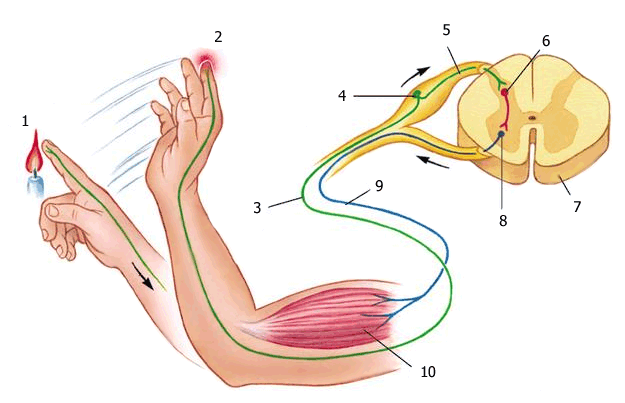 Синапсы
- Синапсы - это точки контакта между нейронами, через которые передается информация.- Нейроны связываются друг с другом в сети, образующие сложные взаимодействия и обмен электрических импульсов.
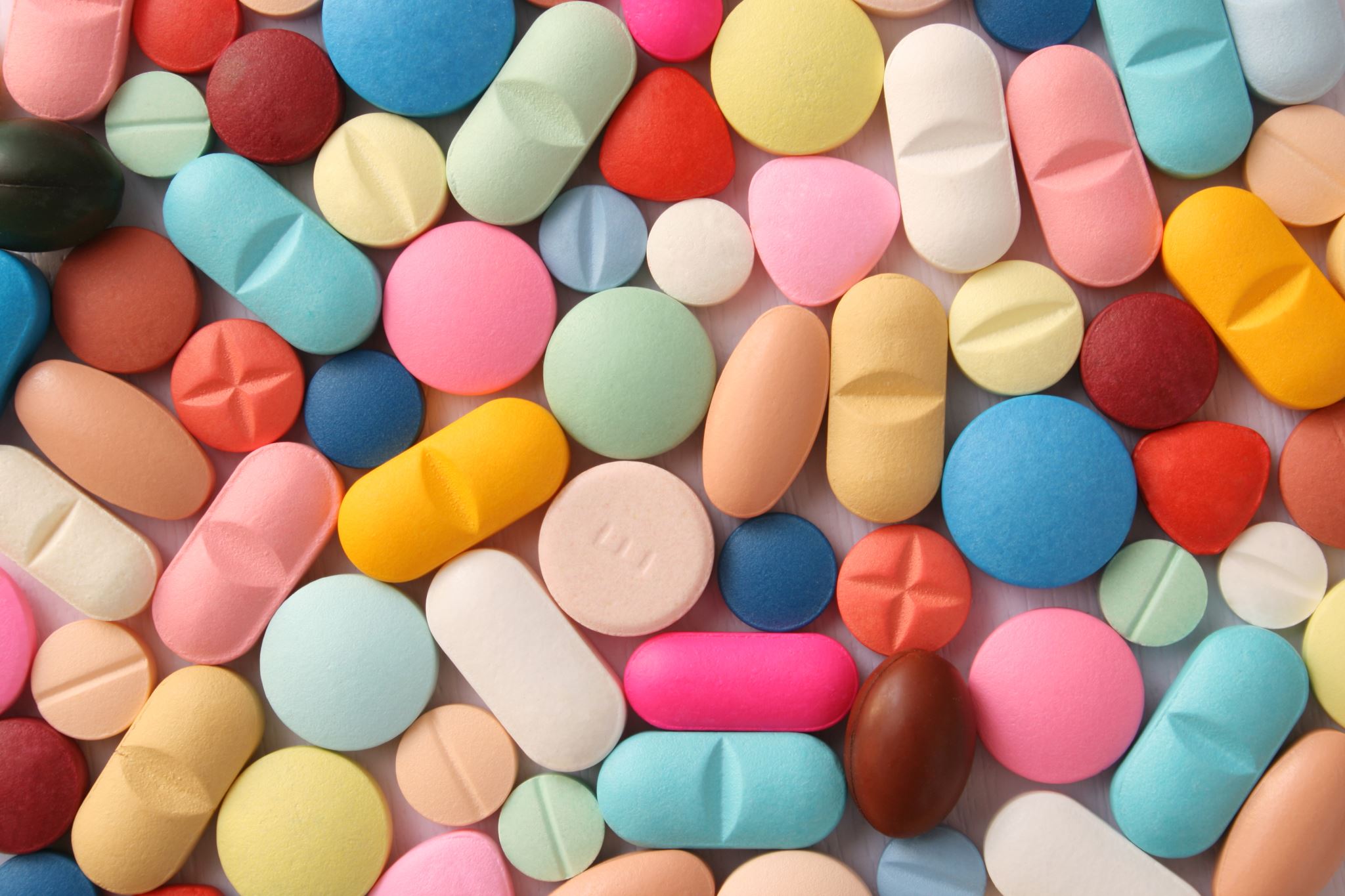 Нервные заболевания
- Нервные заболевания - это расстройства нервной системы, которые могут влиять на качество жизни человека.
- Некоторые общие заболевания, связанные с нервной системой, включают болезнь Альцгеймера, множественную склероз и болезнь Паркинсона.
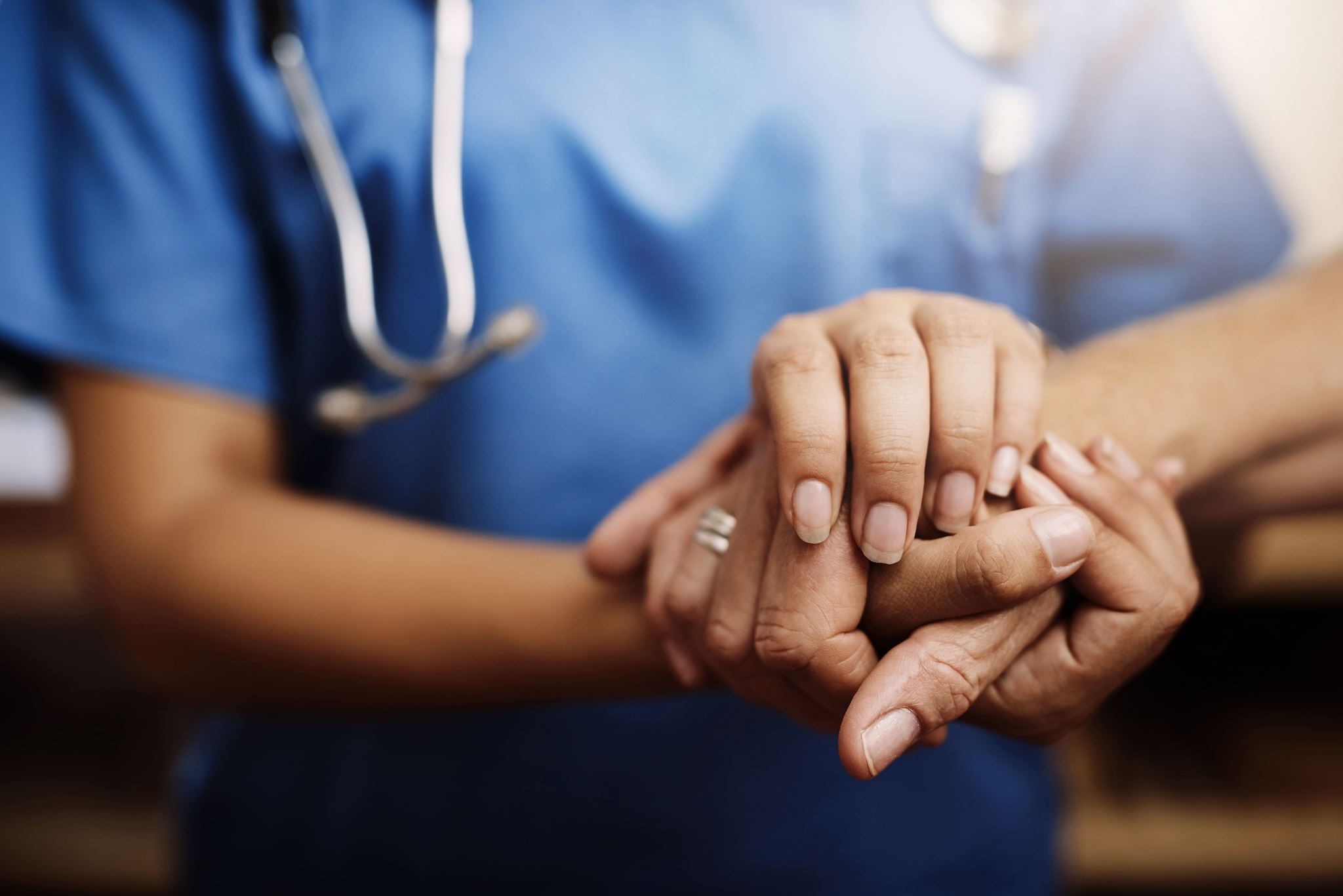 Наследственные заболевания
- Наследственные заболевания могут влиять на нервную систему, проявляясь рано или поздно в жизни.
- Например: ДЦП - детский церебральный паралич.
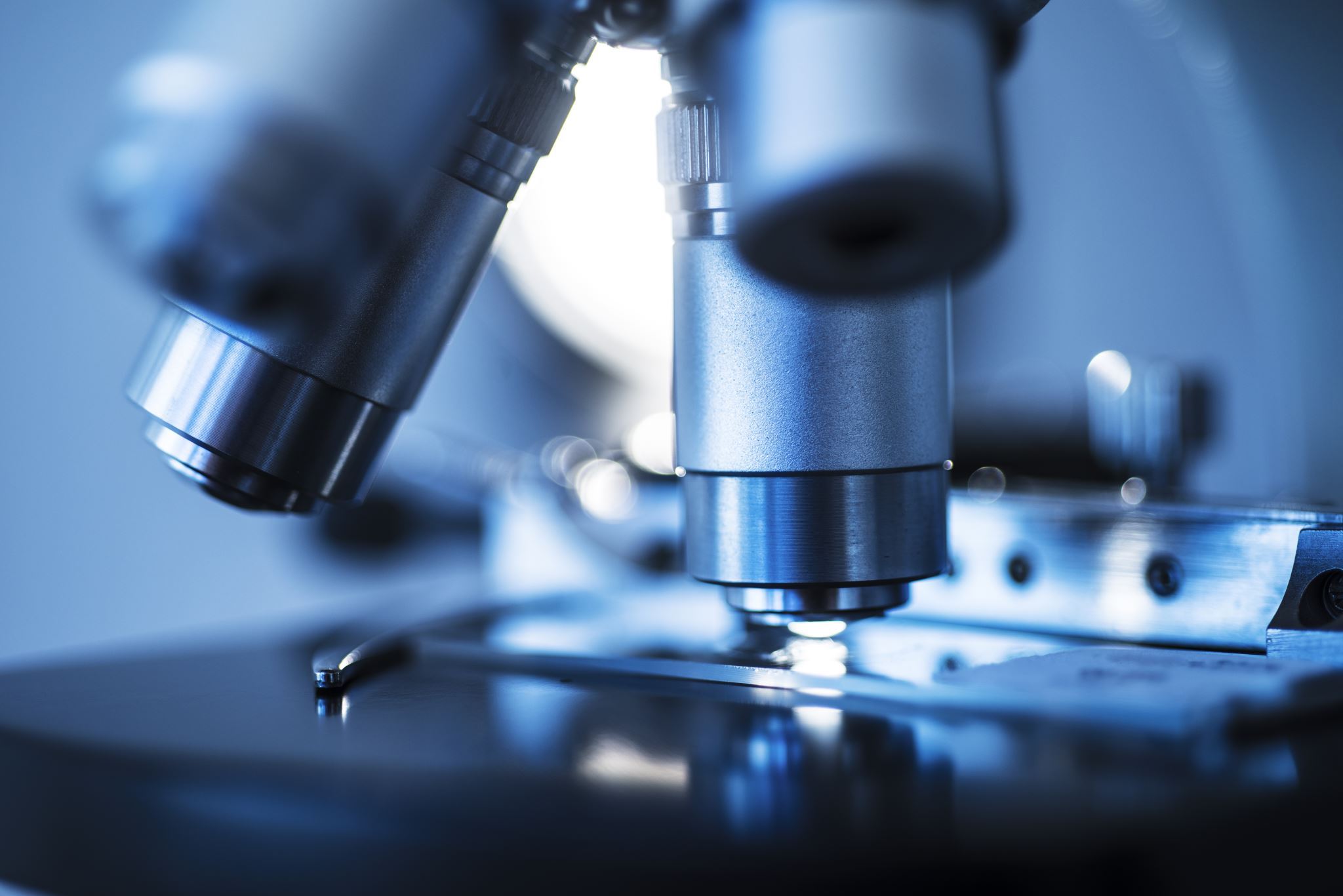 Заключительный слайд
- Нервная система - это главная система организма, которая принимает участие в широком спектре функций в организме человека.
- Ее правильное функционирование - задача каждого из нас, поскольку оно напрямую влияет на качество нашей жизни и здоровье.